CSC6032 – Advanced Operating Systems
Prof. Yeh-Ching Chung

School of Data Science
Chinese University of Hong Kong, Shenzhen
Outline
Process & Thread
Concurrent Process
Mutual Exclusion Schemes
Pthread programming
2
Programming with Shared Memory
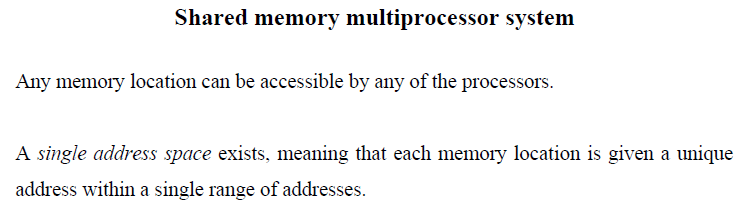 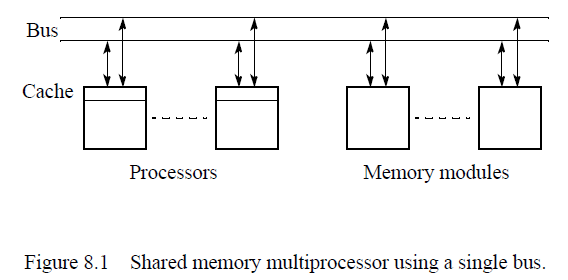 3
Several Alternatives for Programming (1)
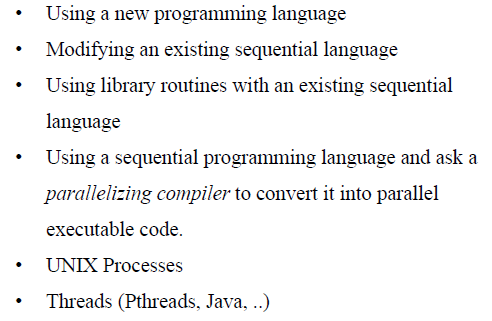 4
Several Alternatives for Programming (2)
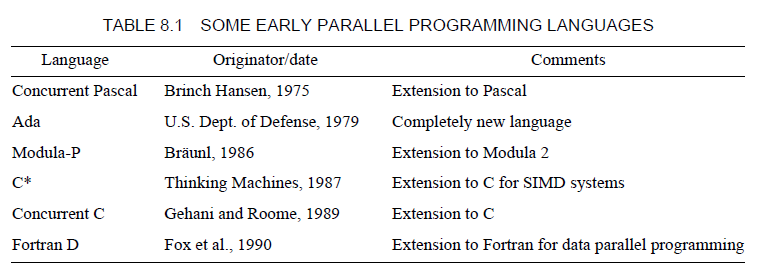 5
Creating Concurrent Process – FORK-JOIN Construct
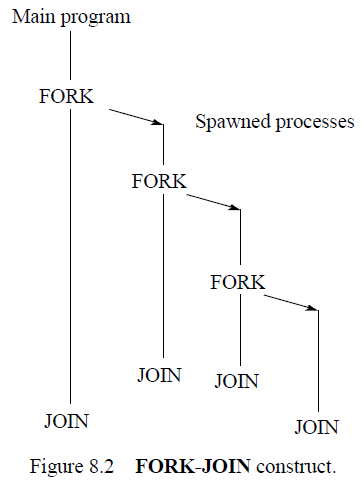 6
UNIX Heavyweight Processes (1)
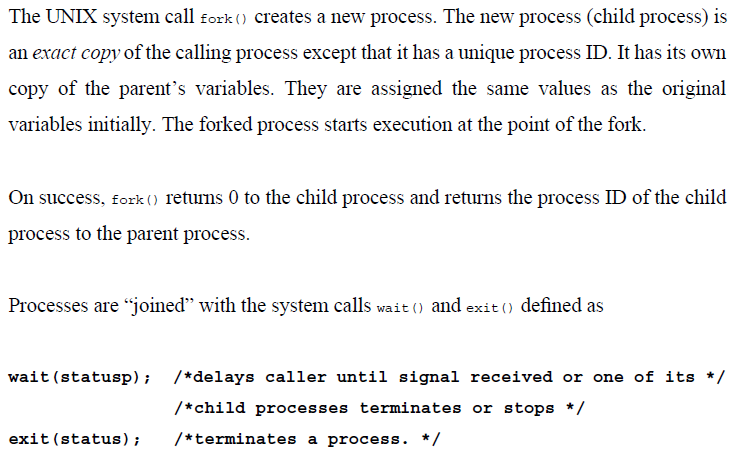 7
UNIX Heavyweight Processes (2)
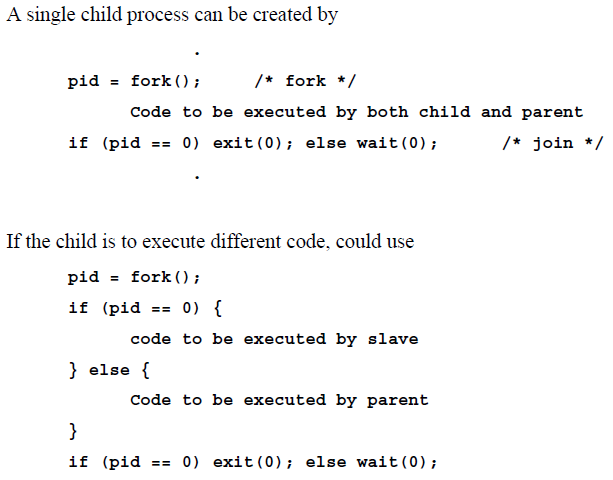 8
Thread
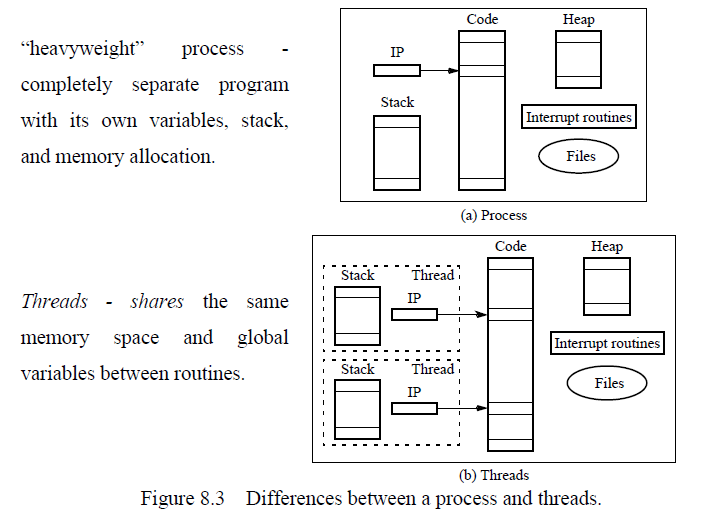 9
Pthread
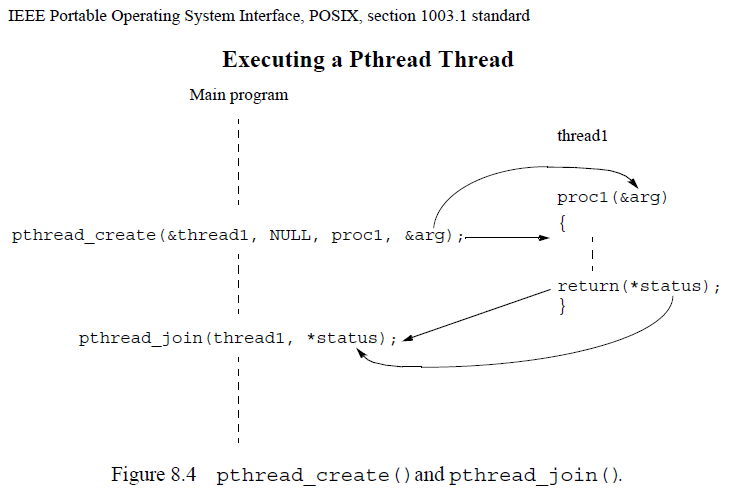 10
Pthread Barrier
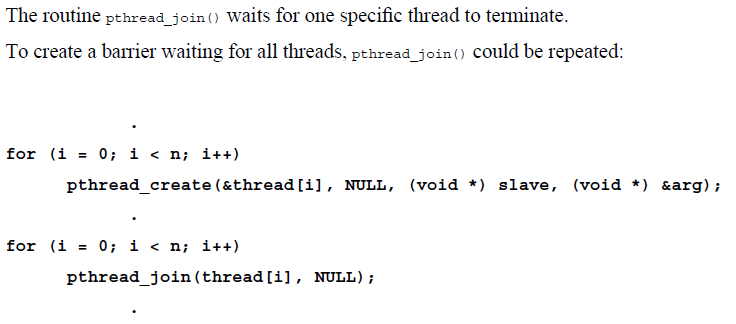 11
Detached Threads
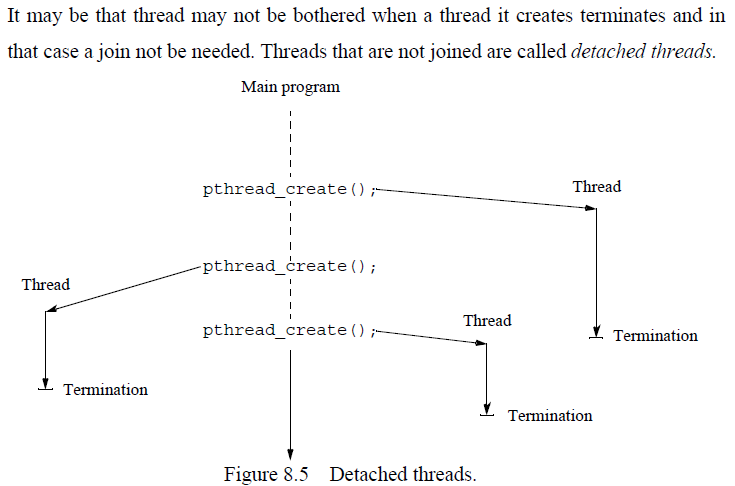 12
Statement Execution Order (1)
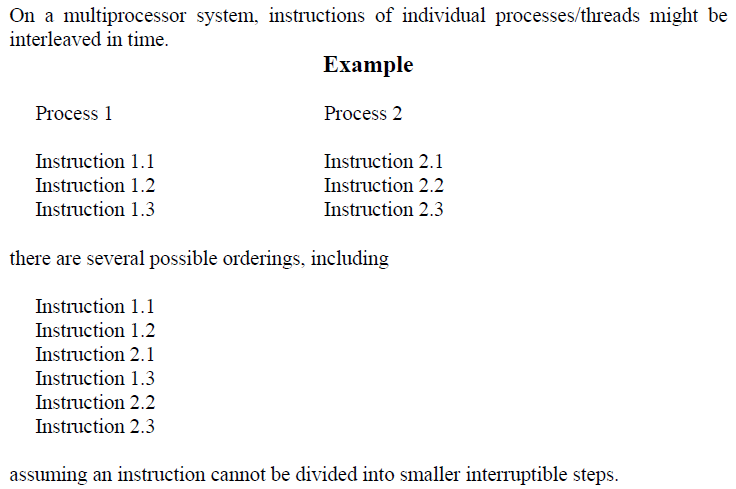 13
Statement Execution Order (2)
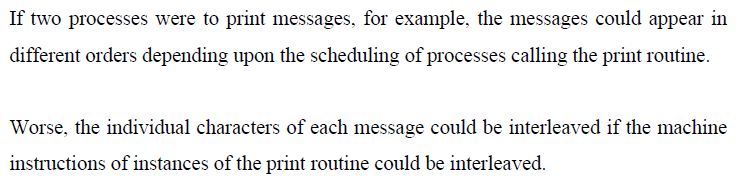 14
Compiler/Processor Optimizations
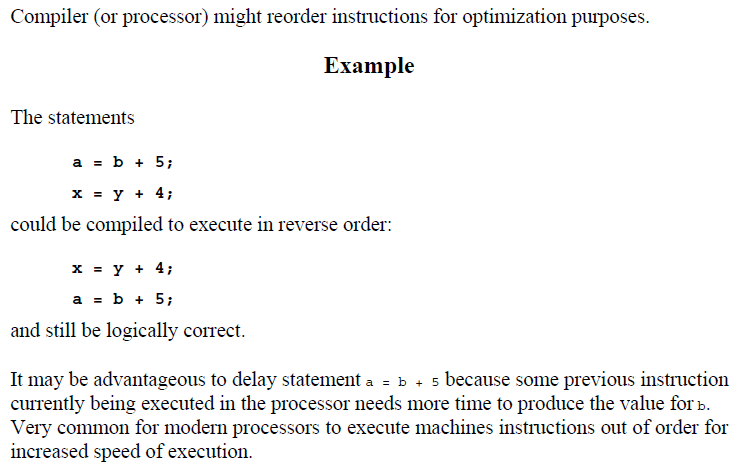 15
Thread-Safe Routines
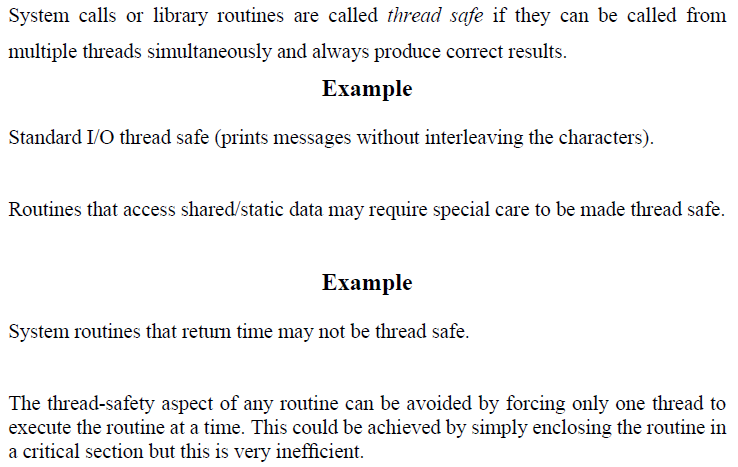 16
Accessing Shared Data
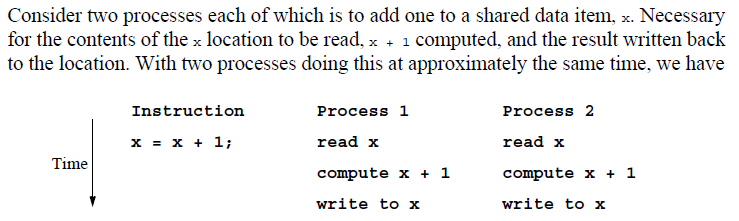 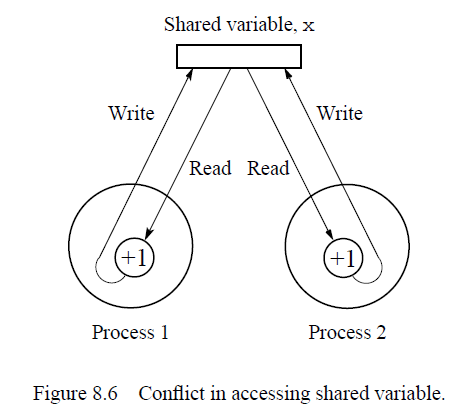 17
Critical Section
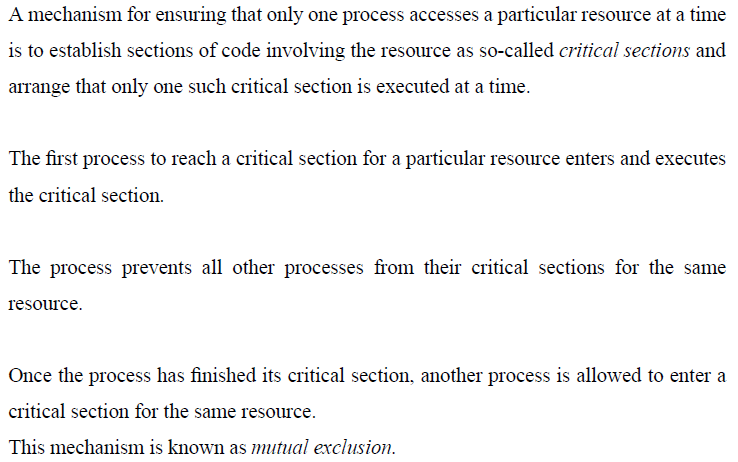 18
Locks
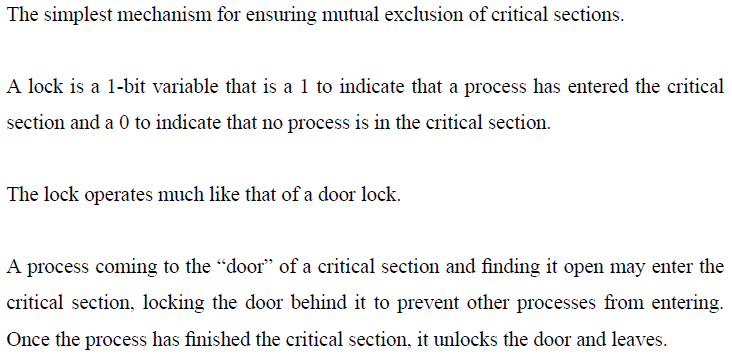 19
Spin Lock (1)
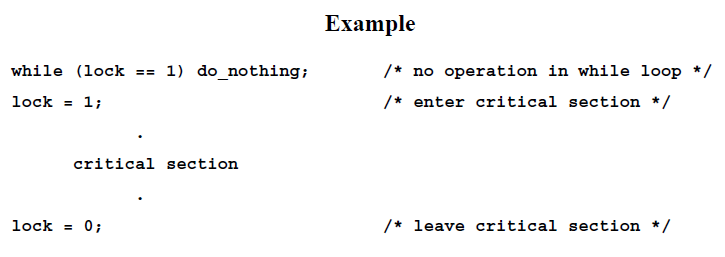 20
Spin Lock (2)
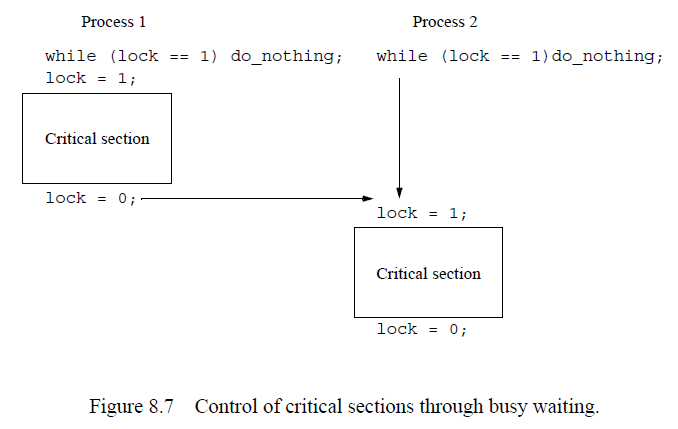 21
Pthread Lock Routines (1)
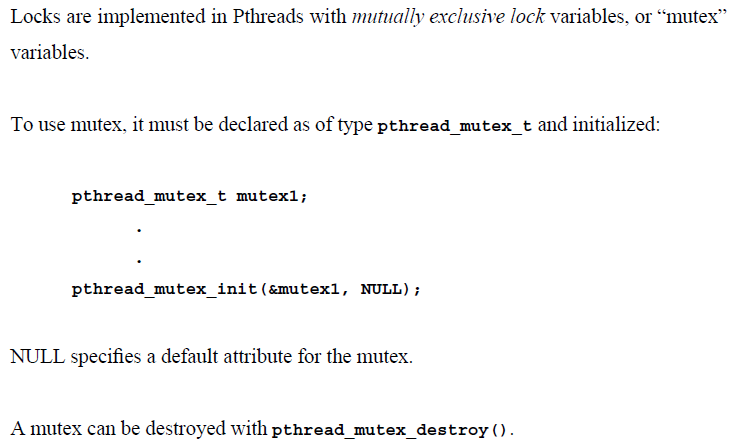 22
Pthread Lock Routines (2)
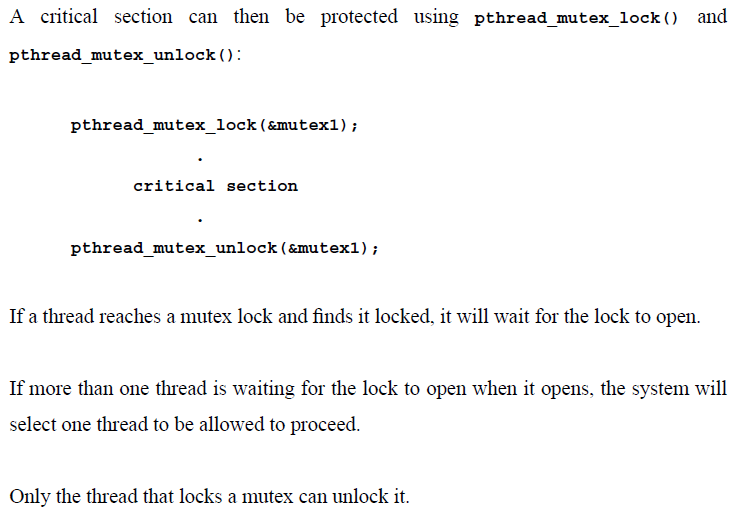 23
Deadlock (1)
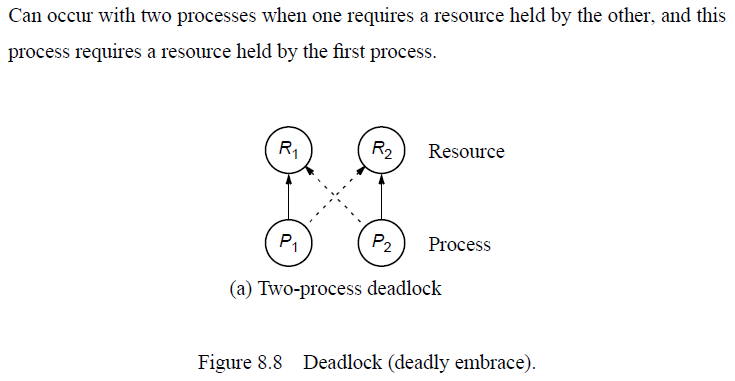 24
Deadlock (2)
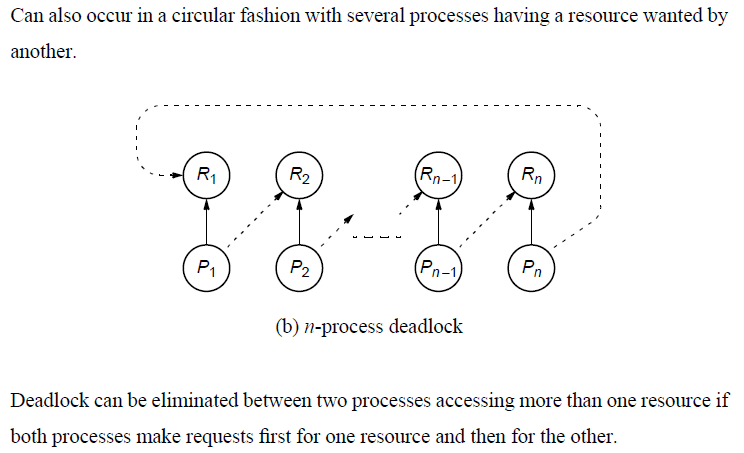 25
Pthread Lock Checking Routine
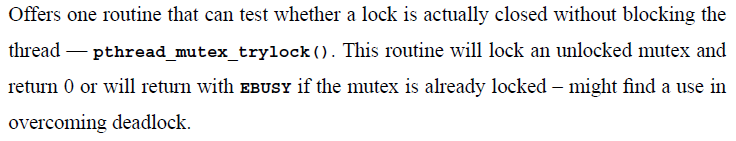 26
Semaphore
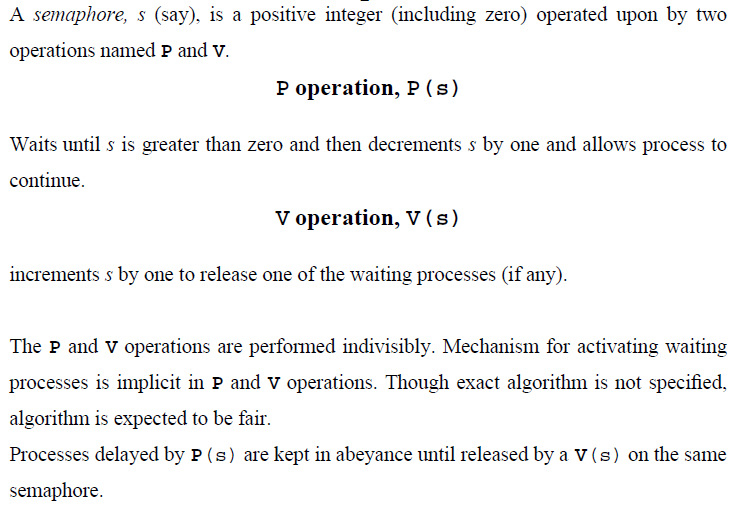 27
Mutual Exclusion of Critical Sections
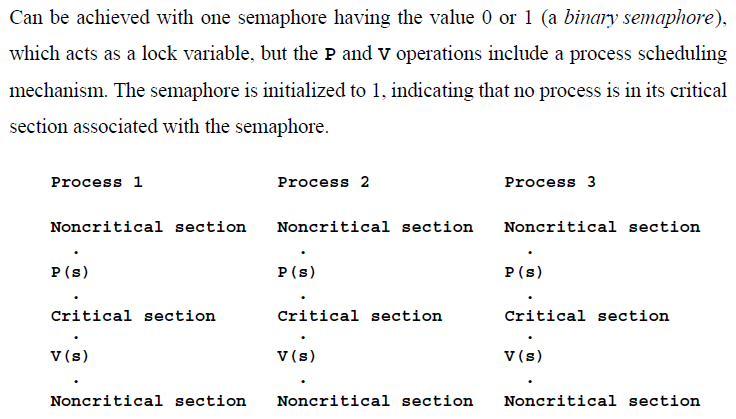 28
General Semaphore (1)
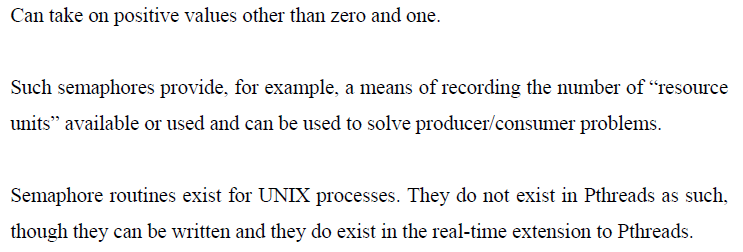 29
General Semaphore (2)
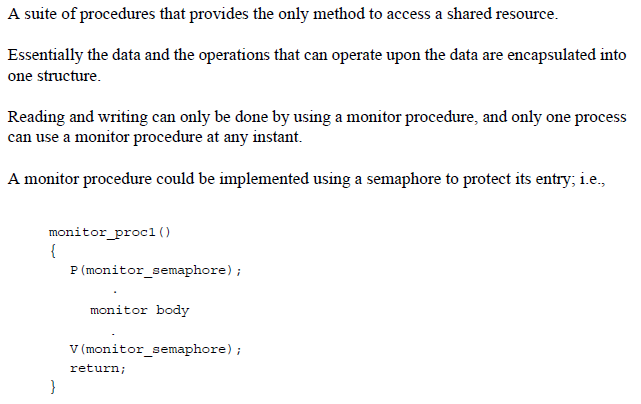 30
Monitor
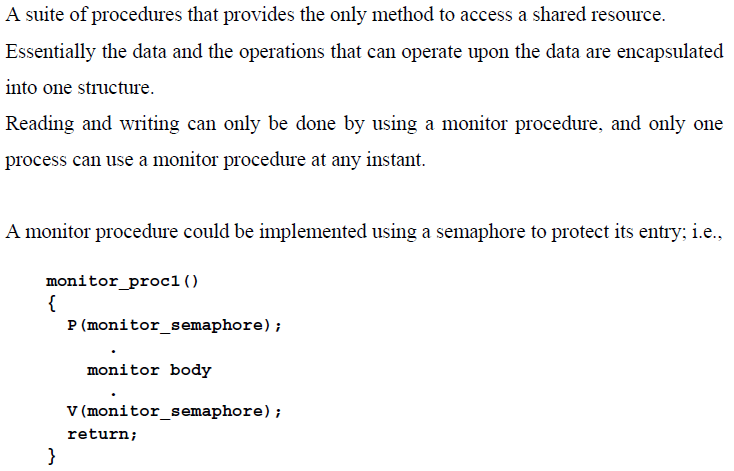 31
Condition Variables
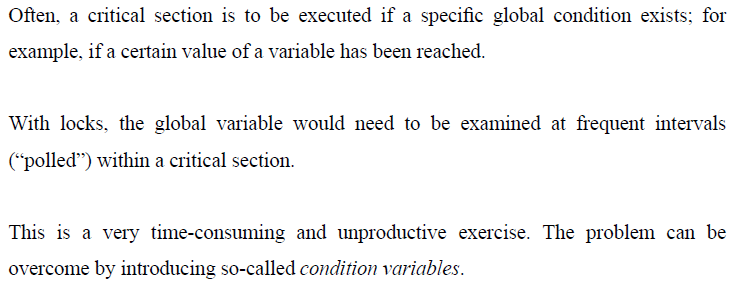 32
Condition Variable Operations (1)
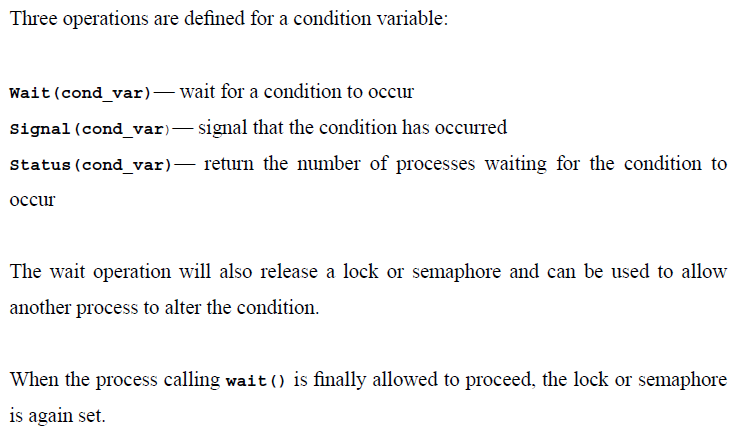 33
Condition Variable Operations (2)
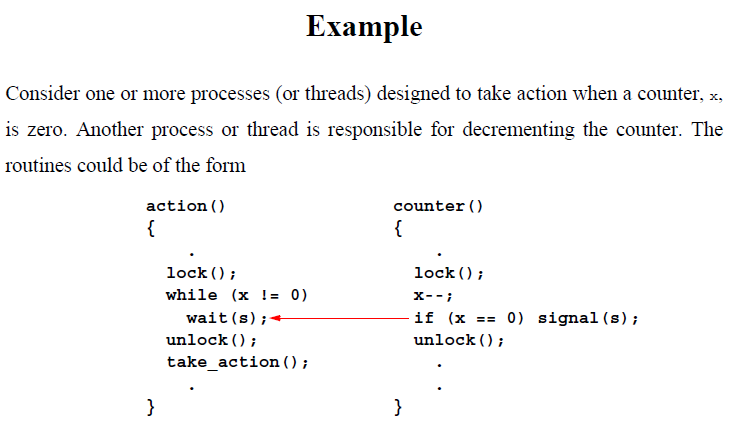 34
Pthread Condition Variable
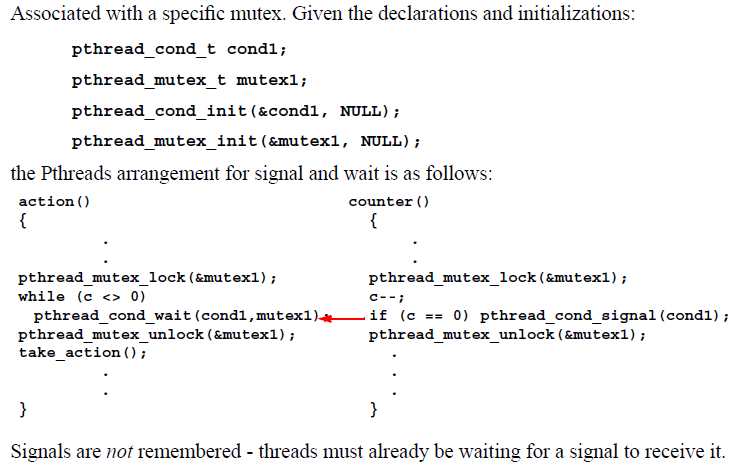 35
Language Constructs for Parallelism (1)
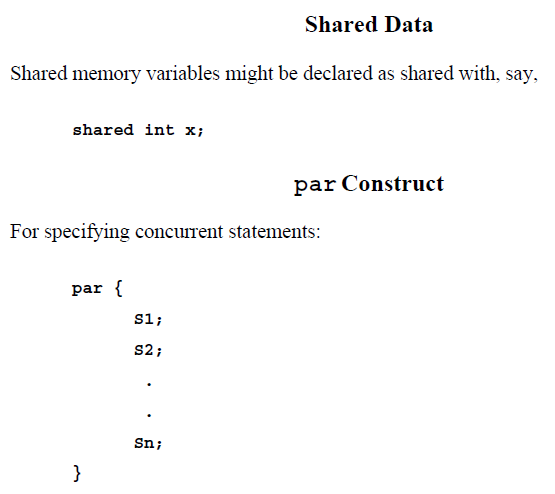 36
Language Constructs for Parallelism (2)
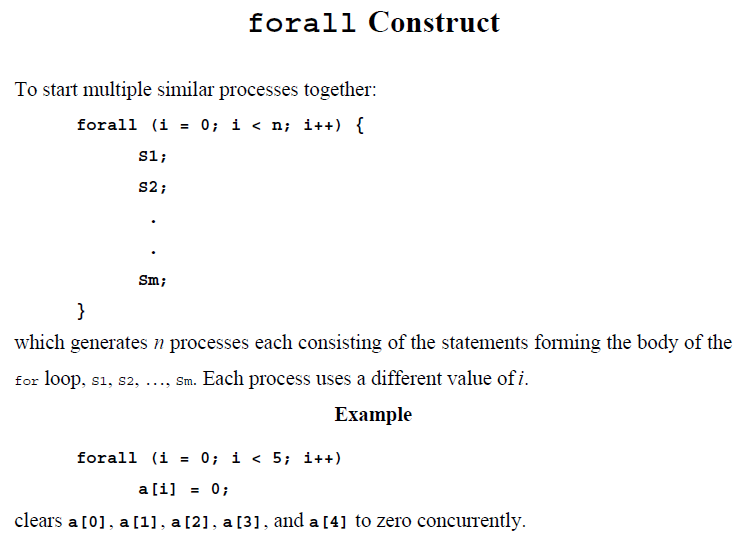 37
Dependency Analysis
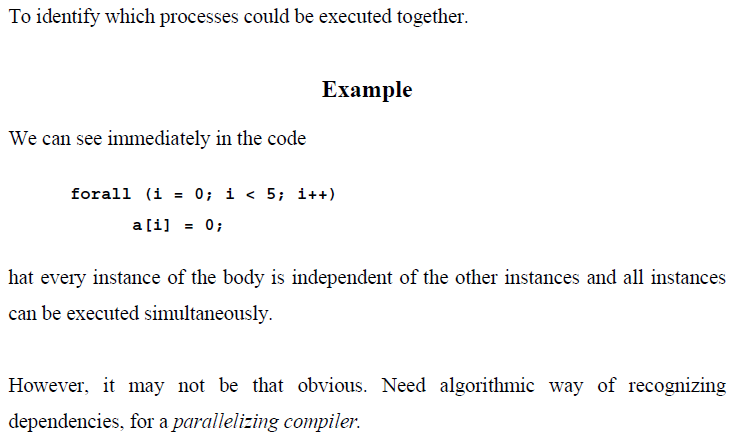 38
Berstein’s Conditions
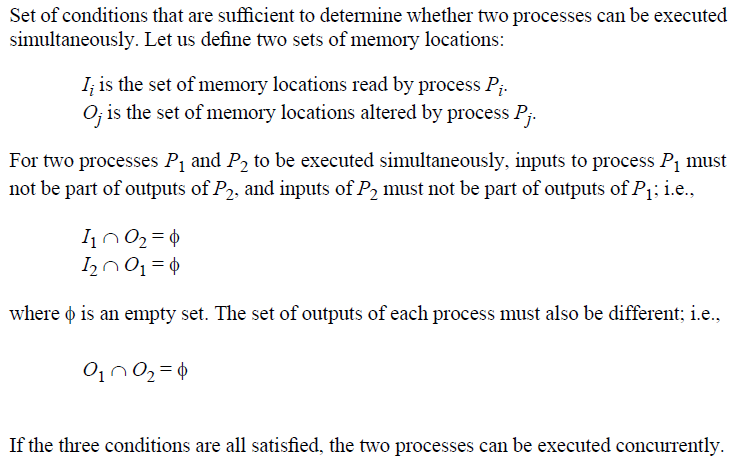 39
Example
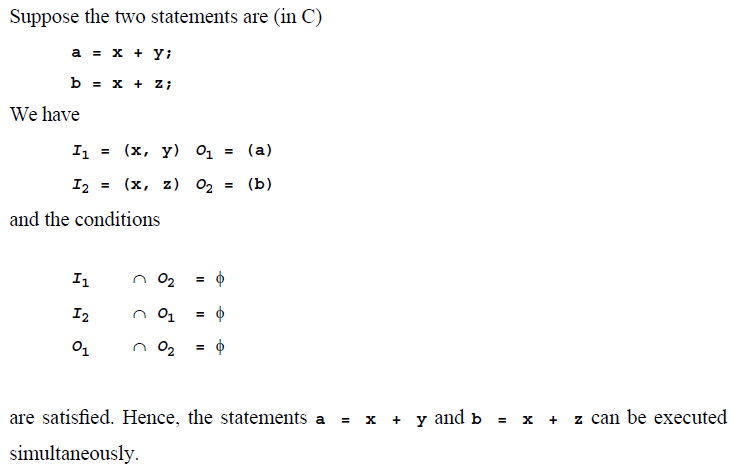 40
Shared Data in System with Caches (1)
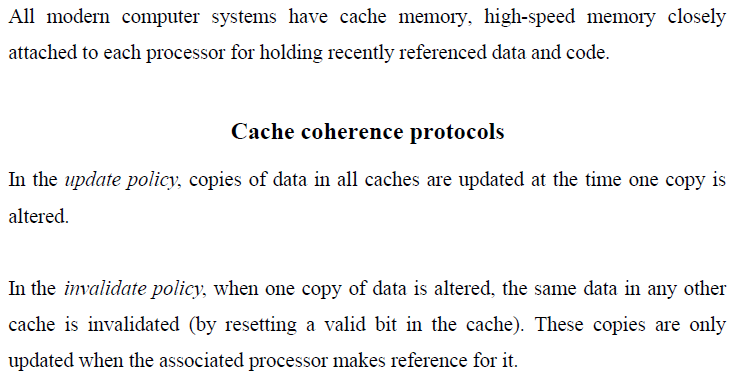 41
Shared Data in System with Caches (2)
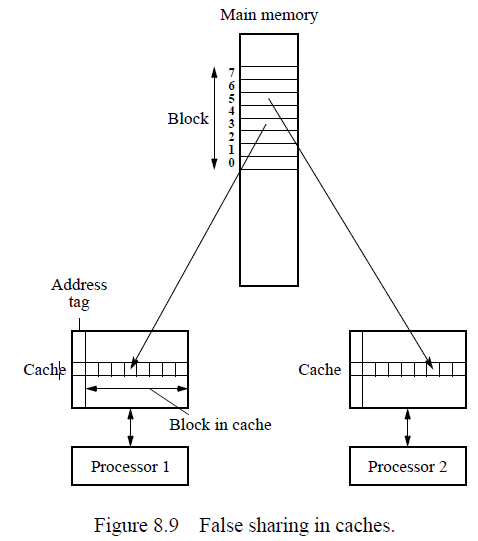 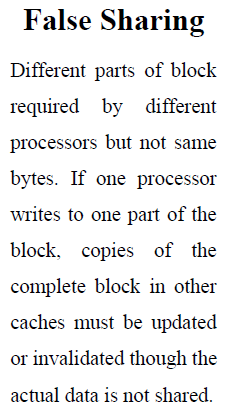 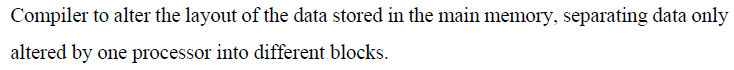 42
Program Example (1)
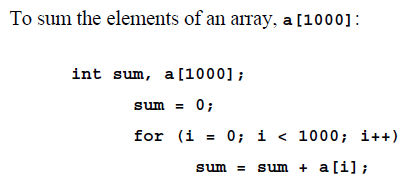 43
Program Example (2)
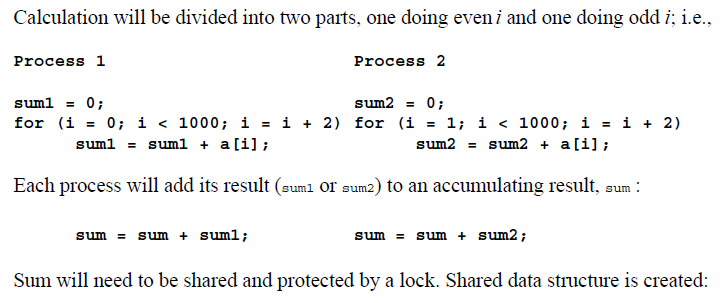 44
Program Example (3)
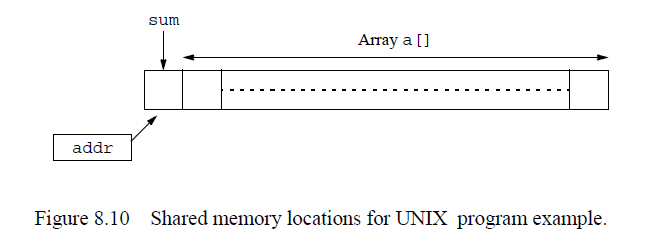 45
Program Example (4)
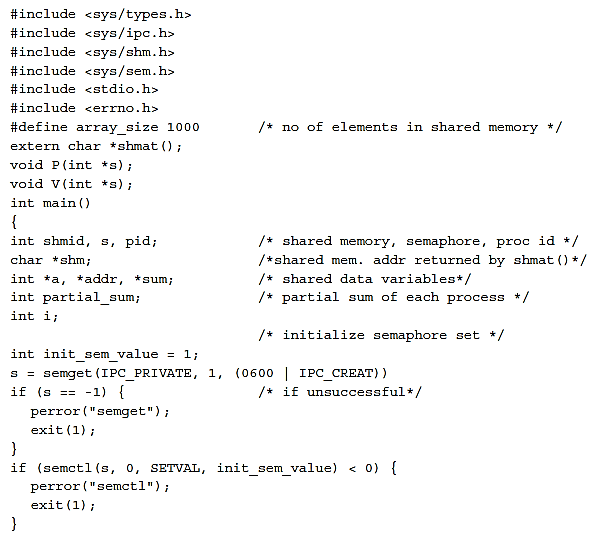 46
Program Example (5)
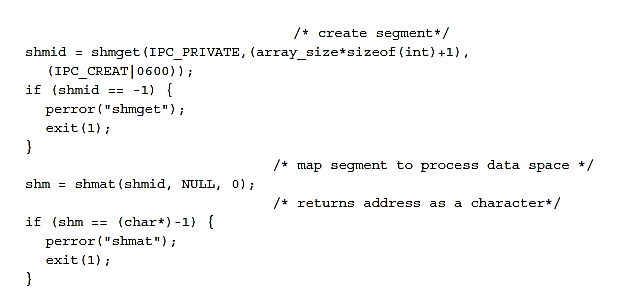 47
Program Example (6)
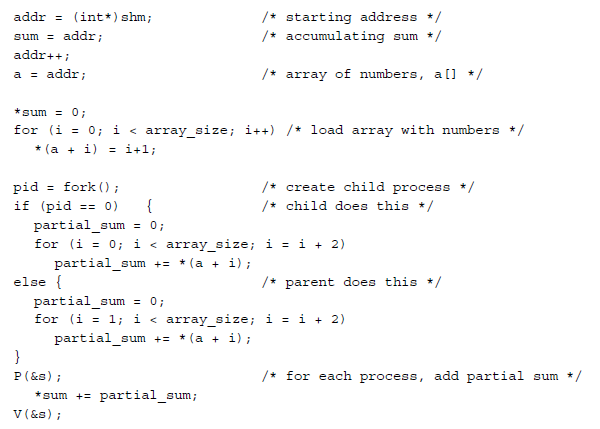 48
Program Example (7)
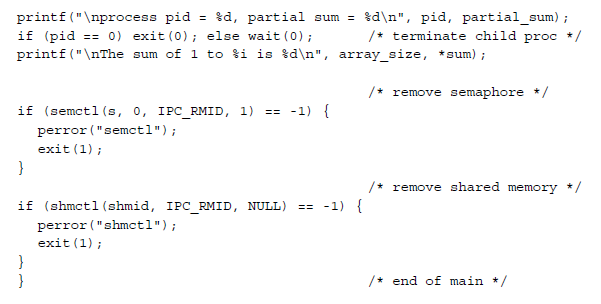 49
Program Example (8)
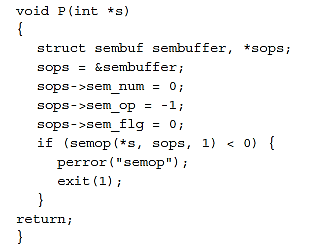 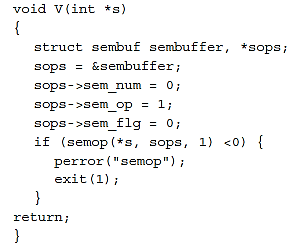 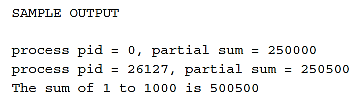 50
Pthread Example (1)
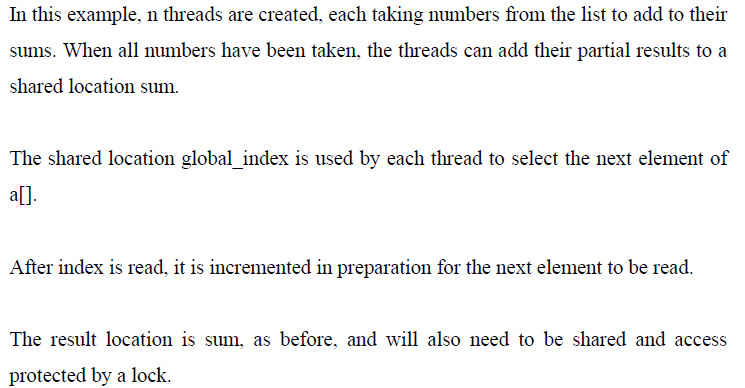 51
Pthread Example (2)
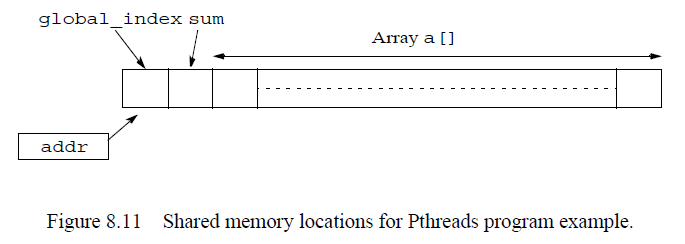 52
Pthread Example (3)
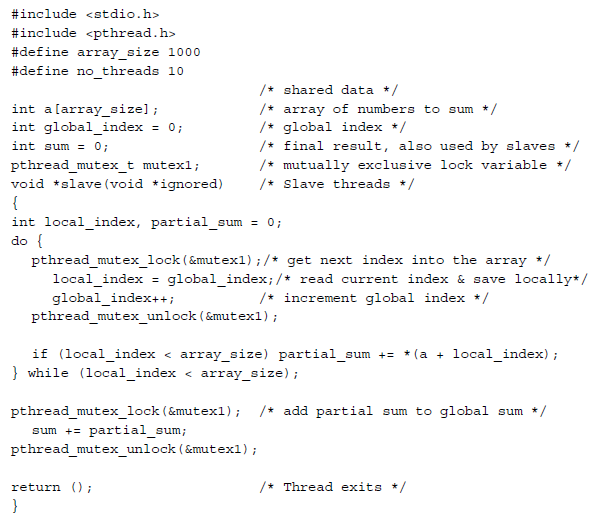 53
Pthread Example (4)
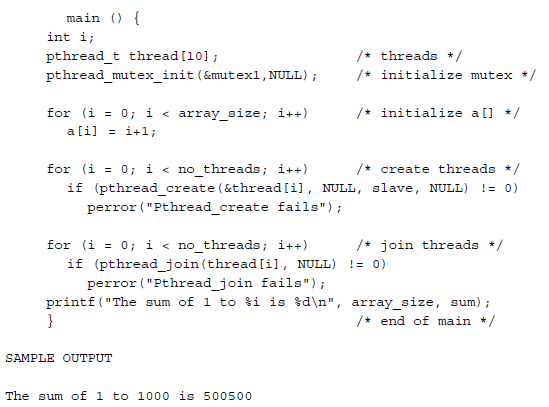 54